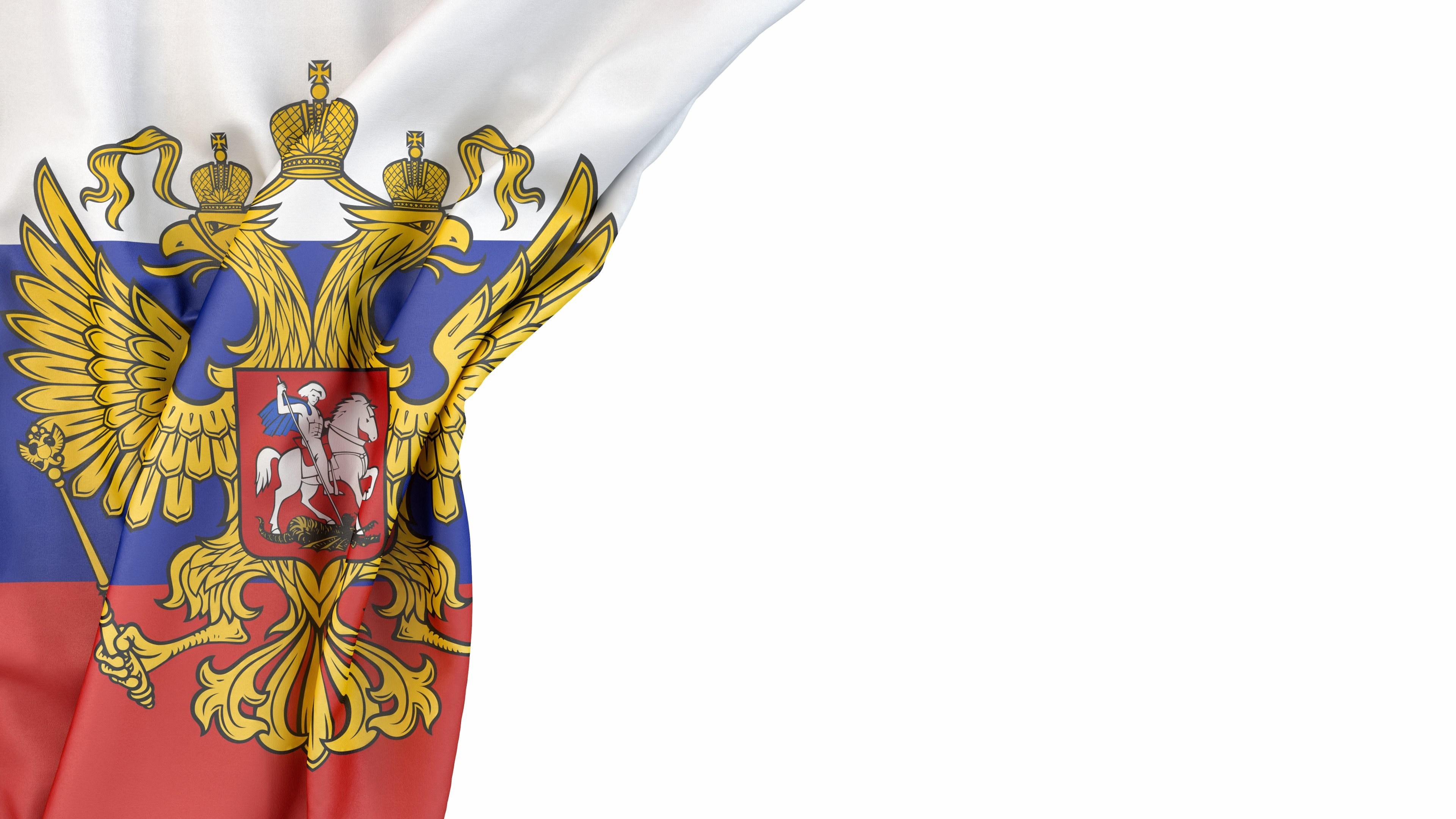 Изучение государственных символов в ДОО
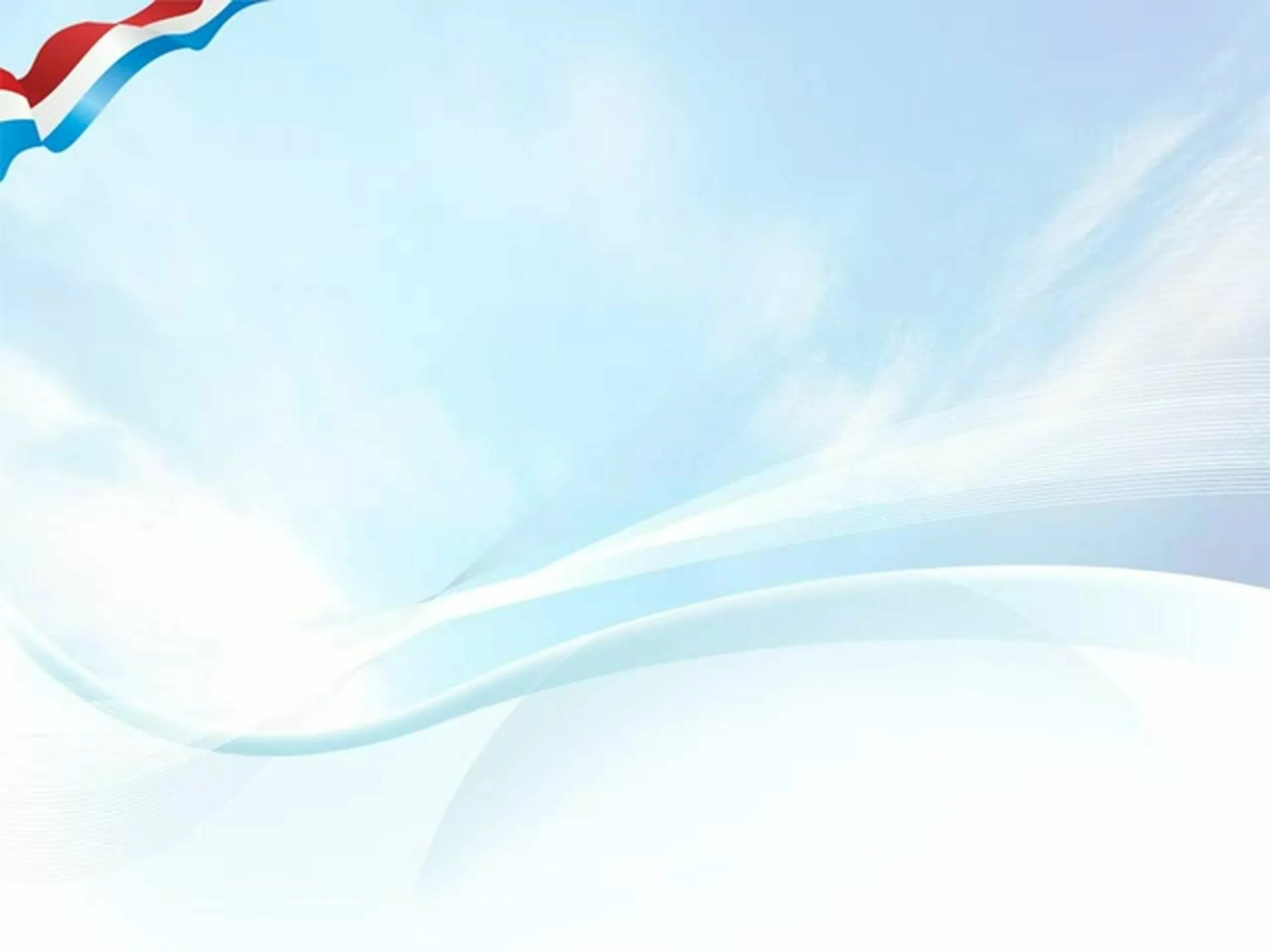 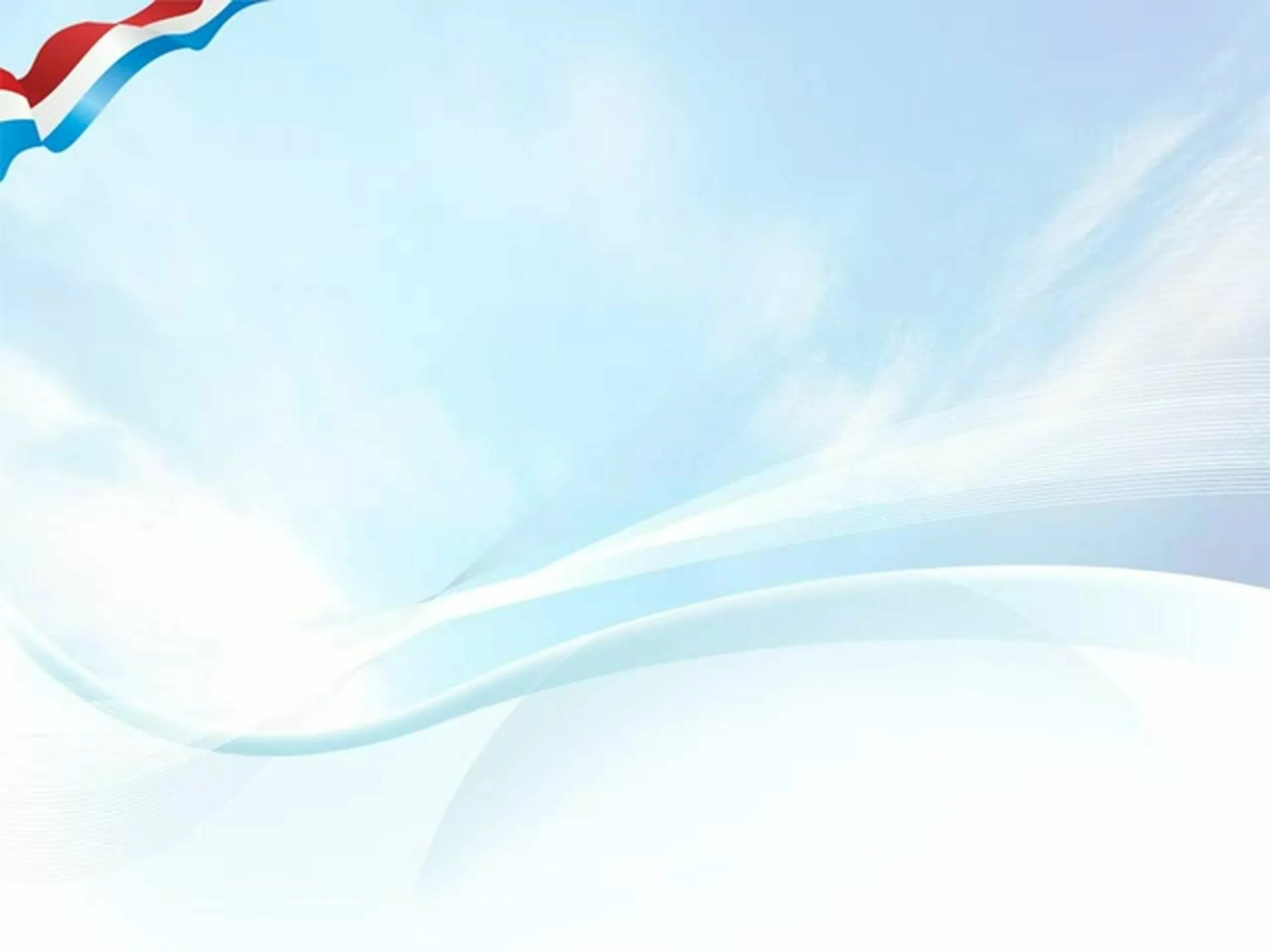 Письмо Министерства просвещения Российской Федерации
от 14 апреля 2022 г. № СК-295/06
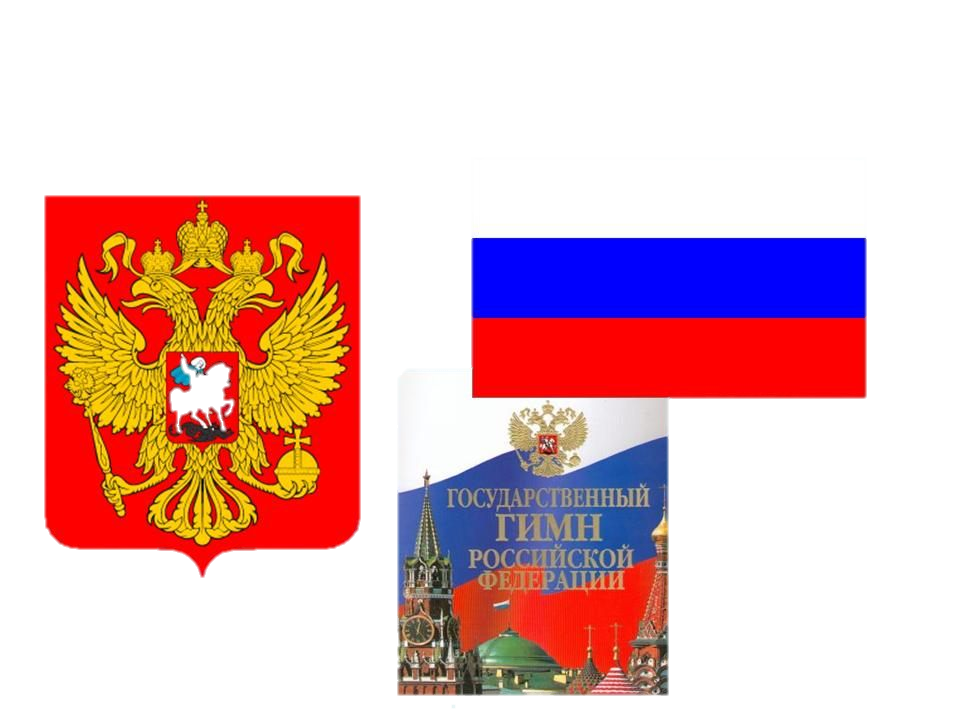 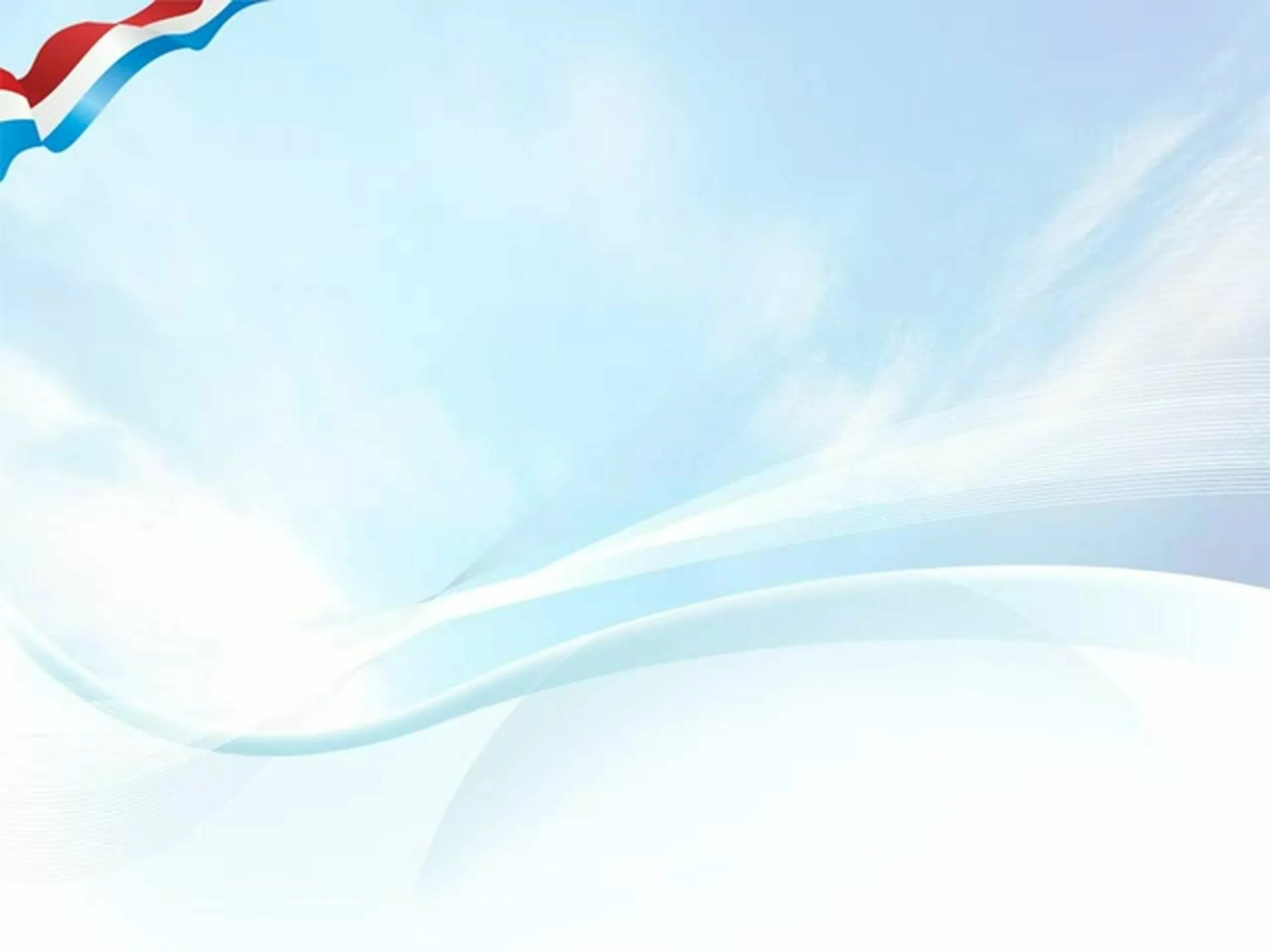 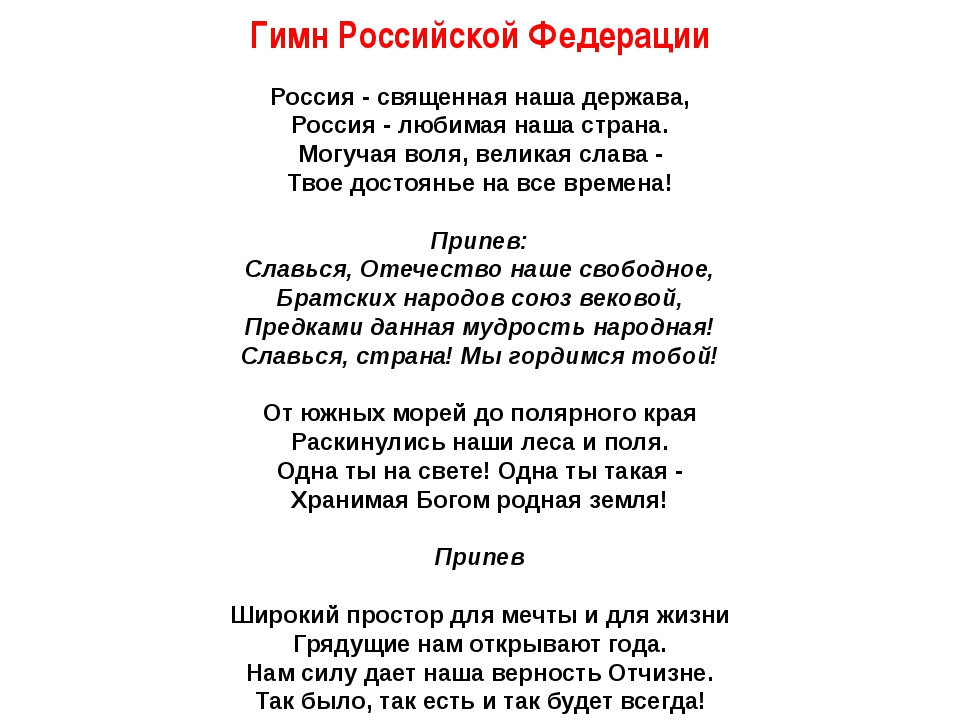 «ГИМН»
-слово
греческого происхождения, оно означает «торжественную, хвалебную
песню».
Гимн имеет огромное значение для своего народа как в  прошлом, так и в настоящем.
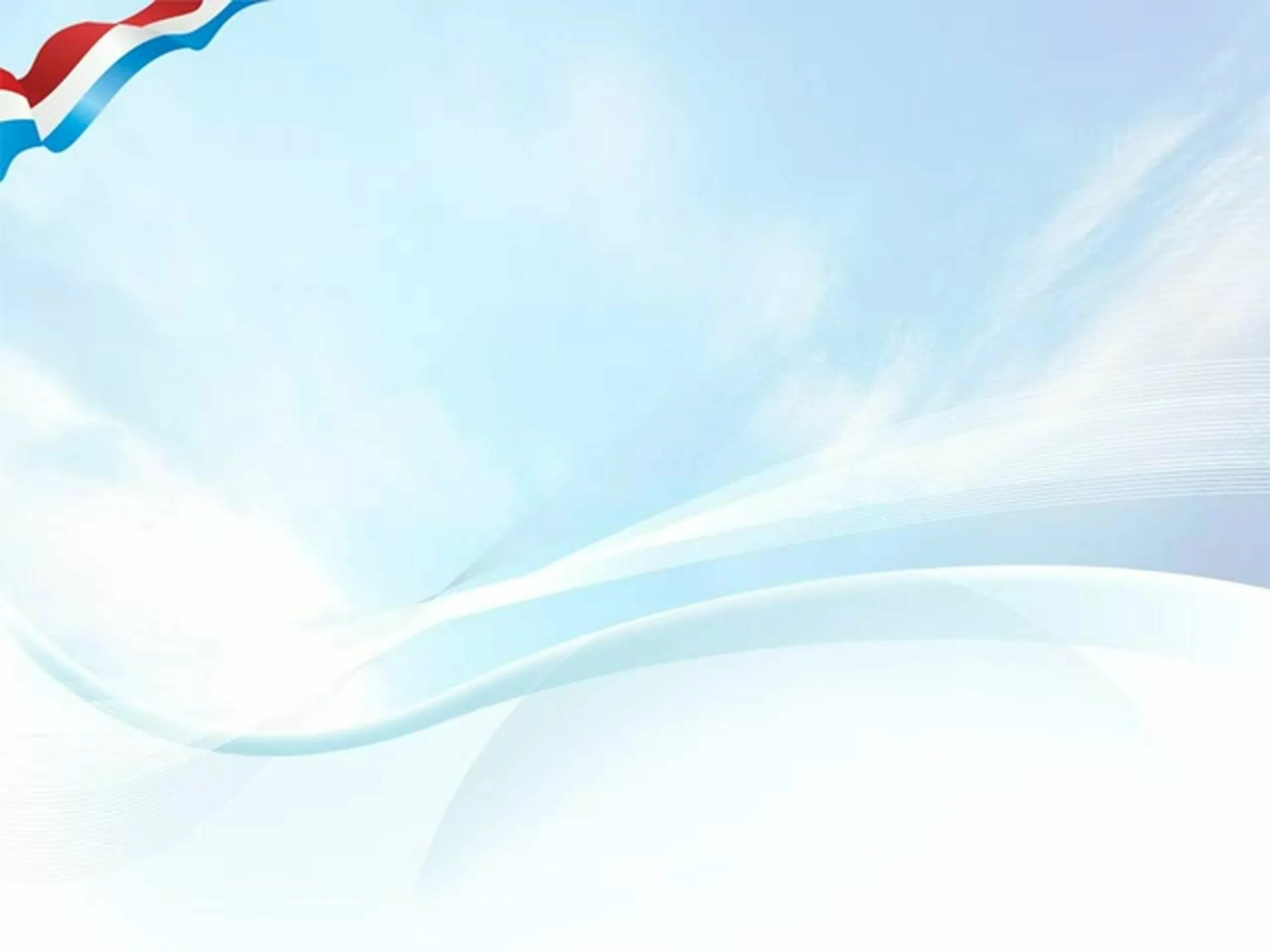 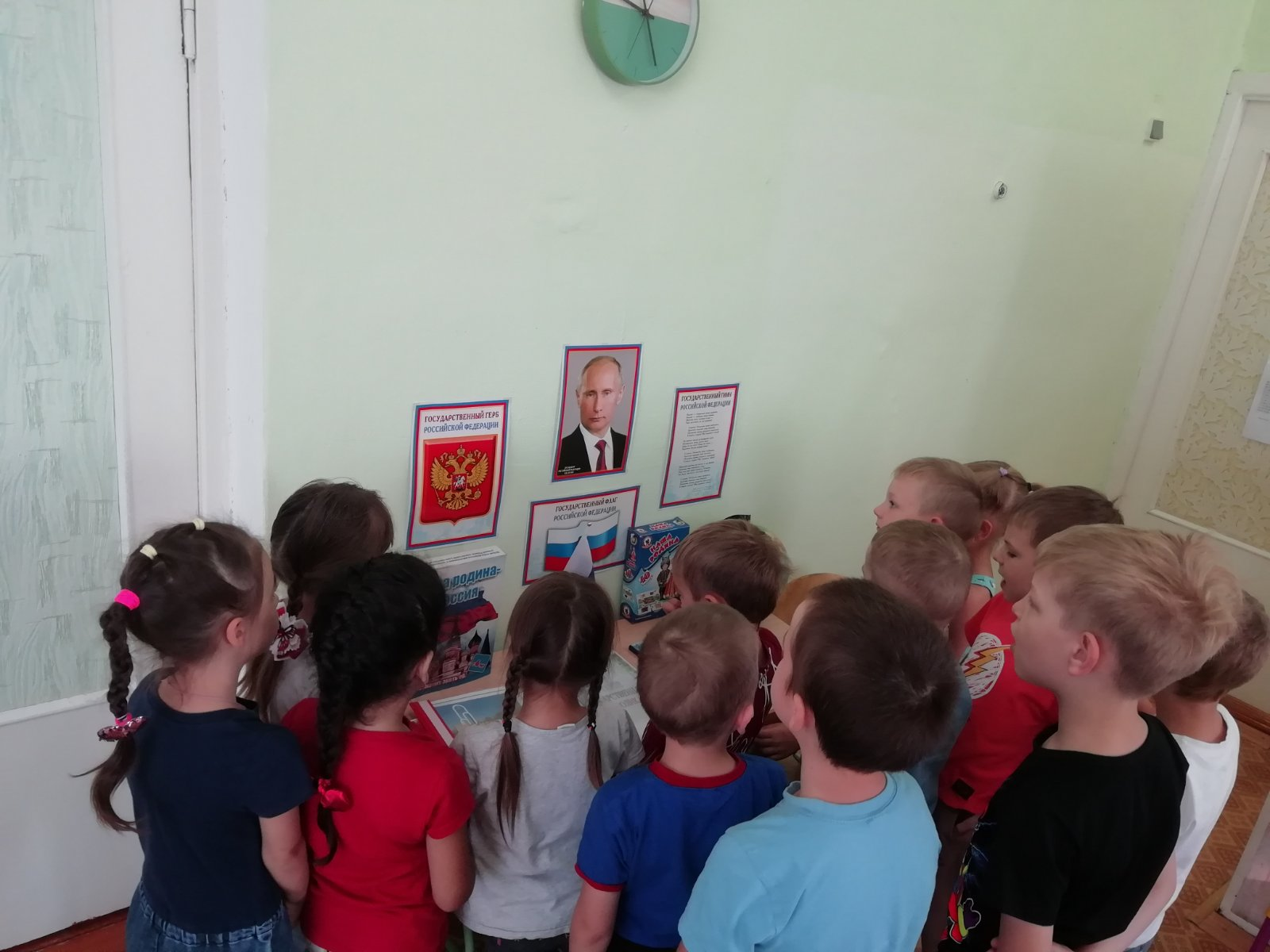 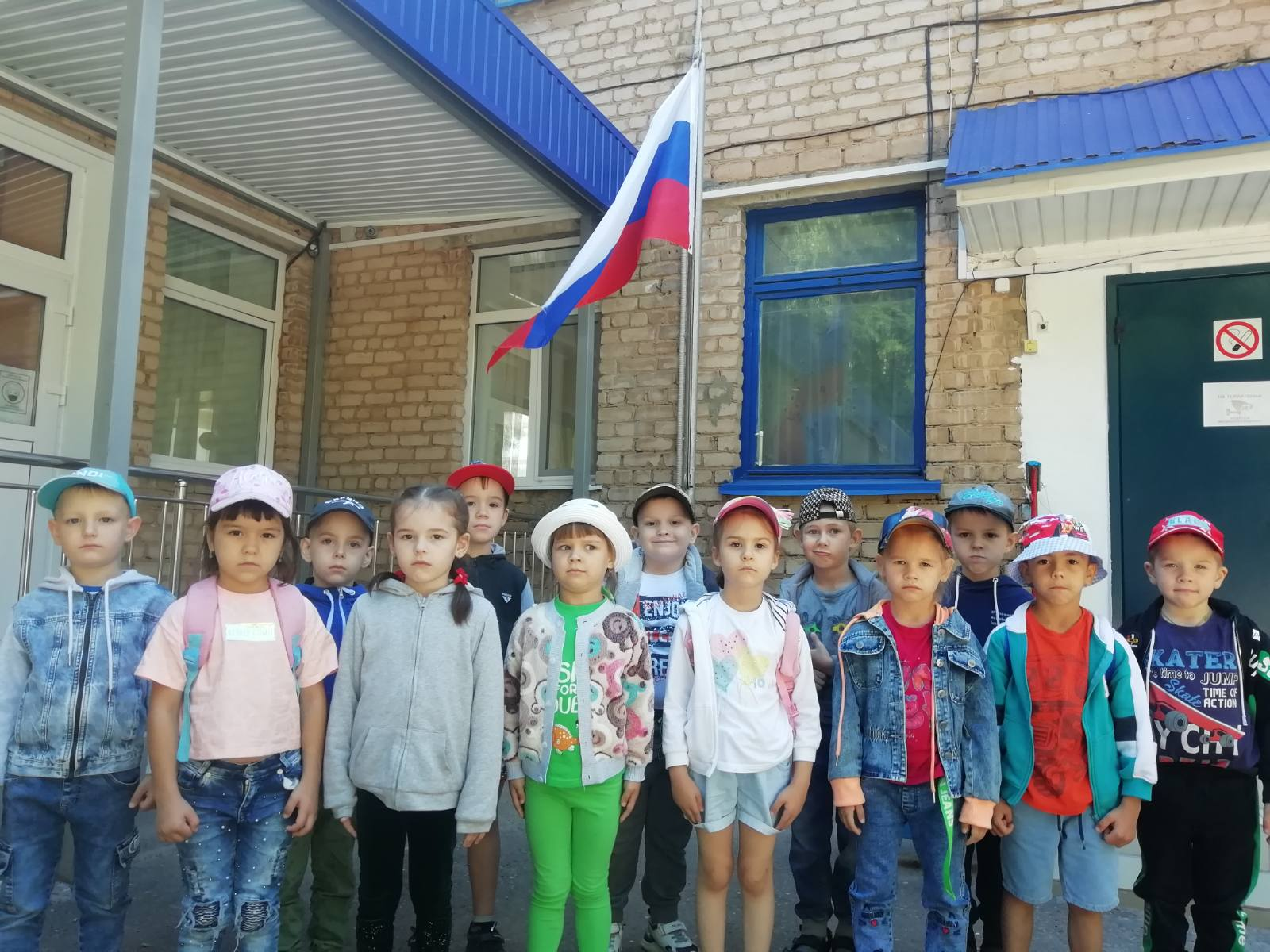 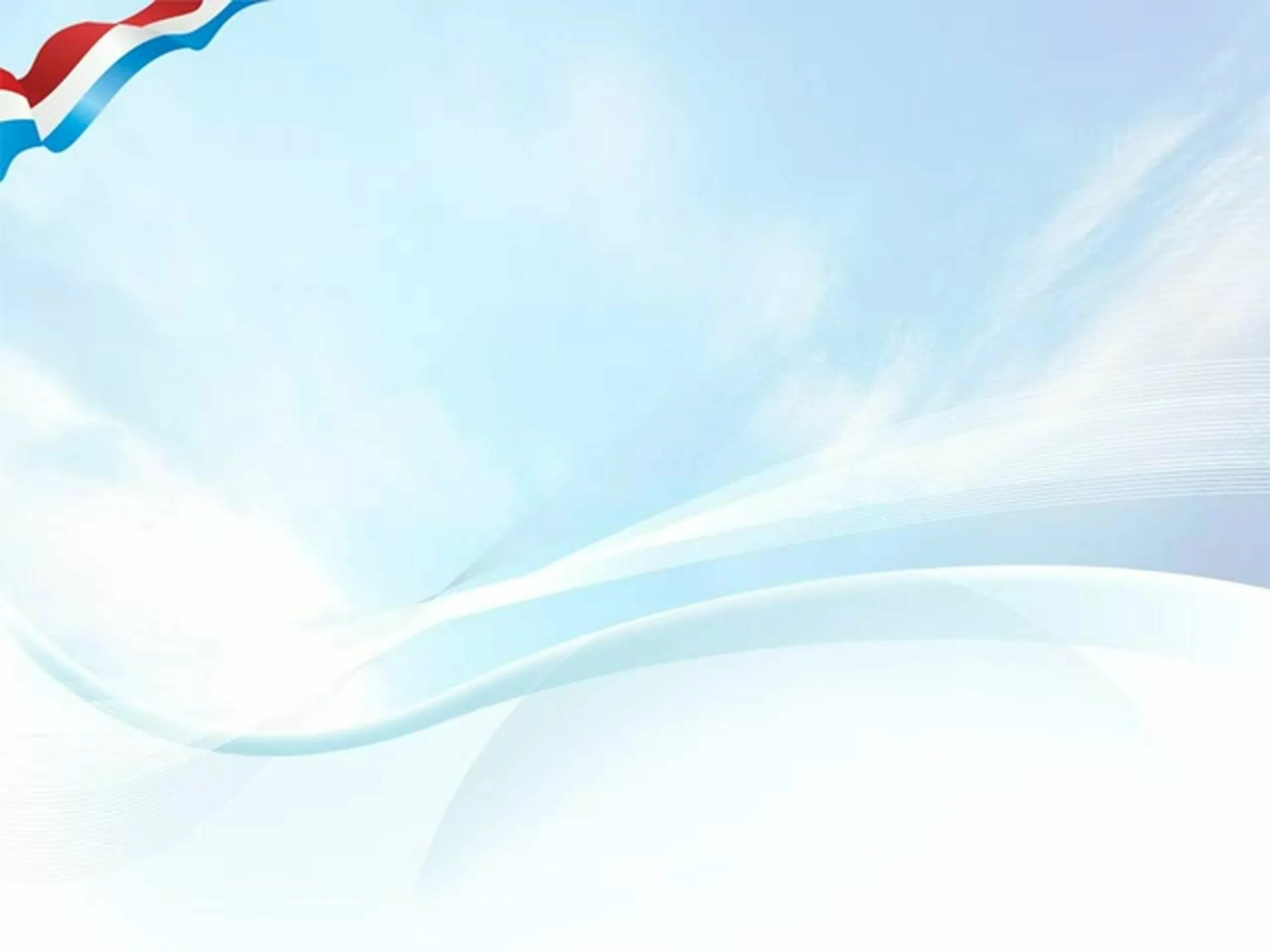 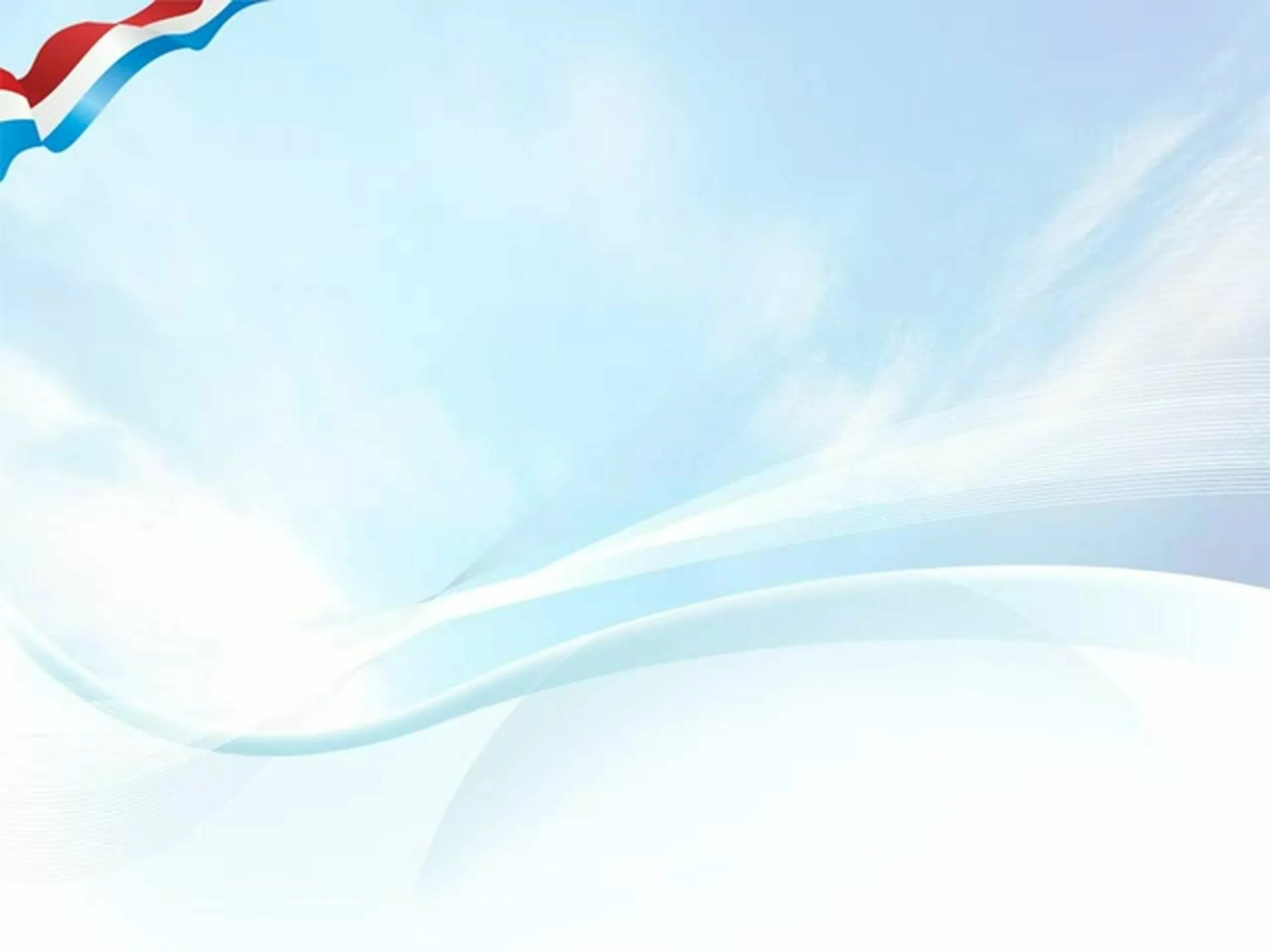 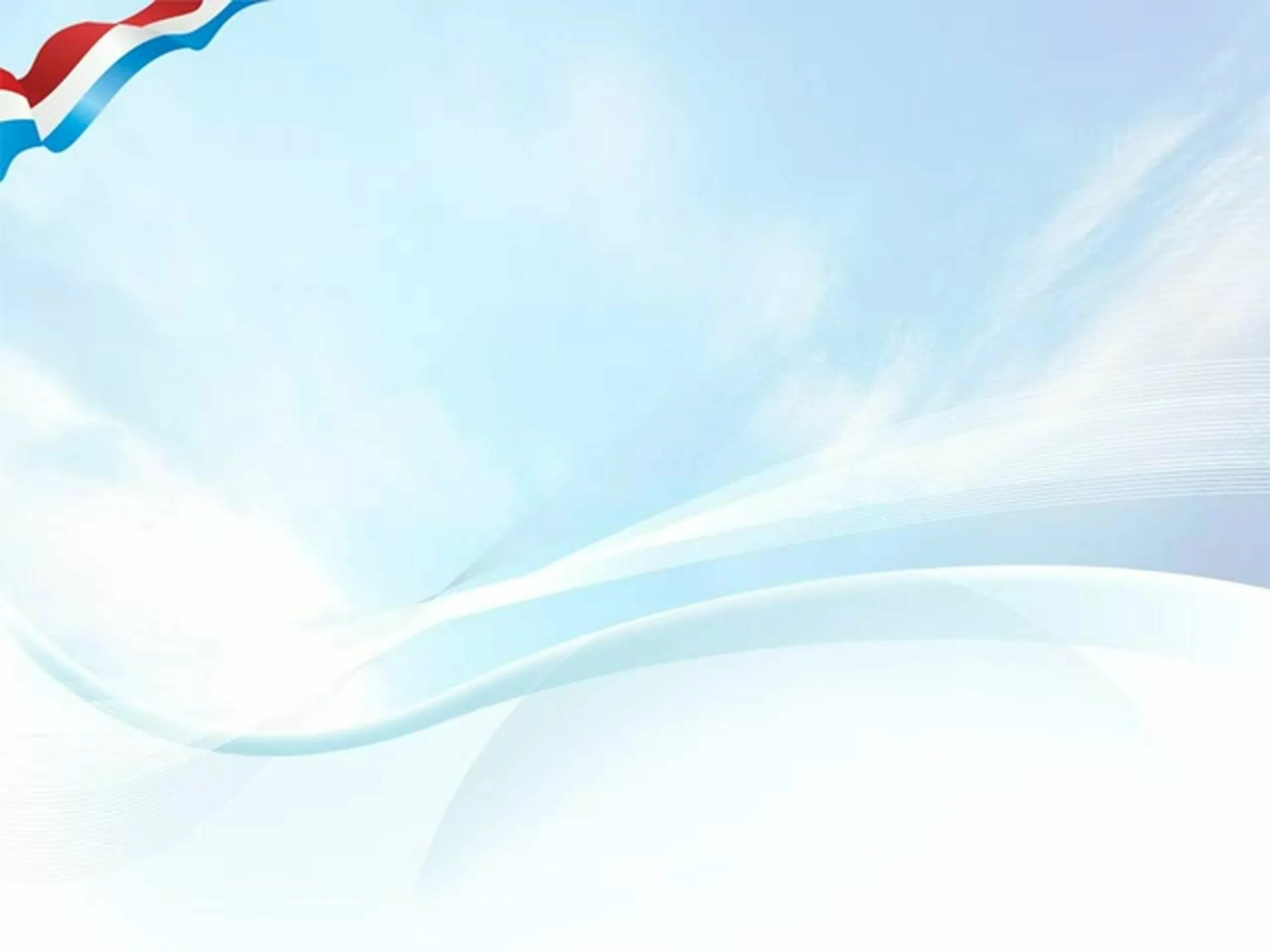 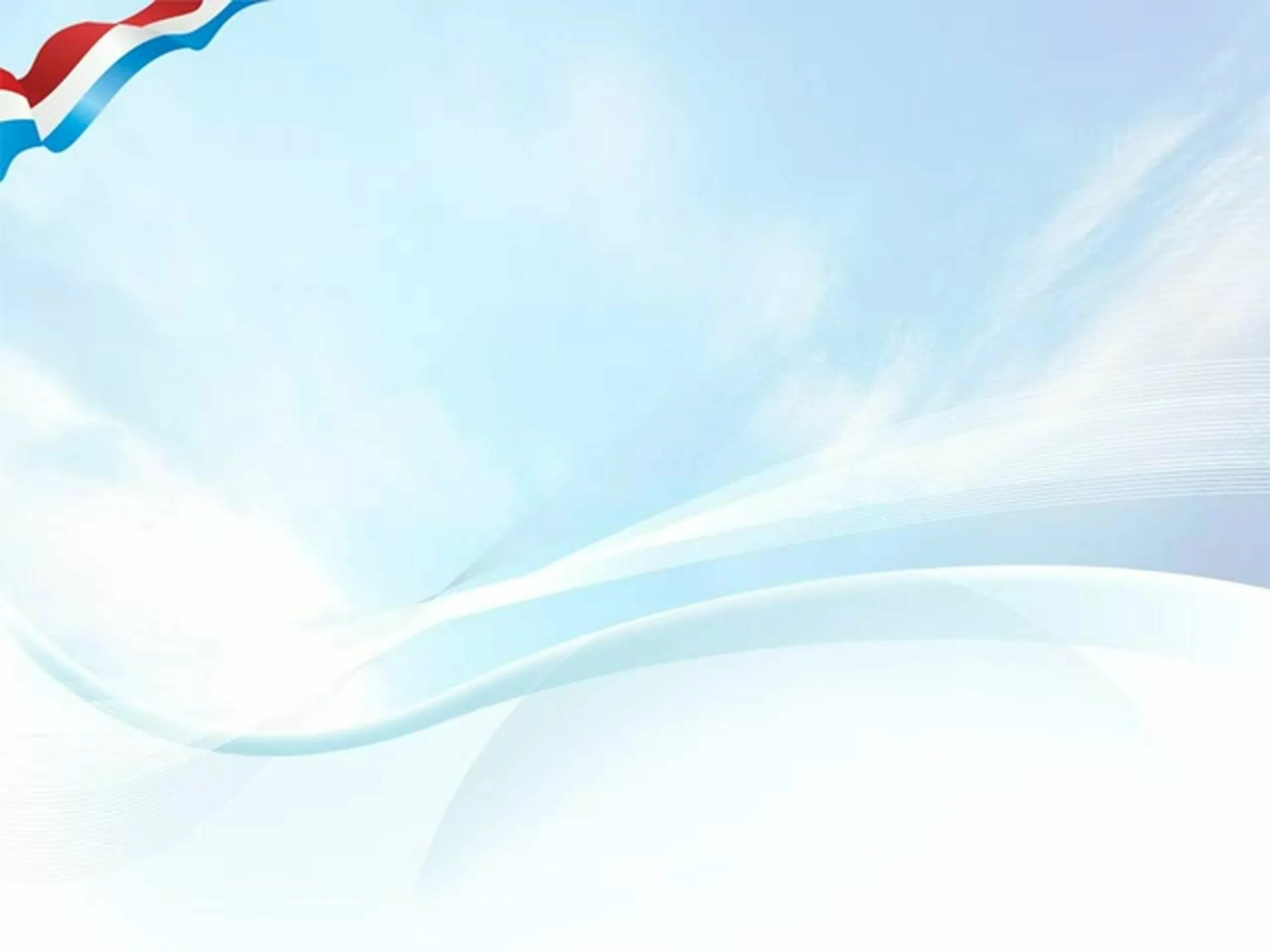 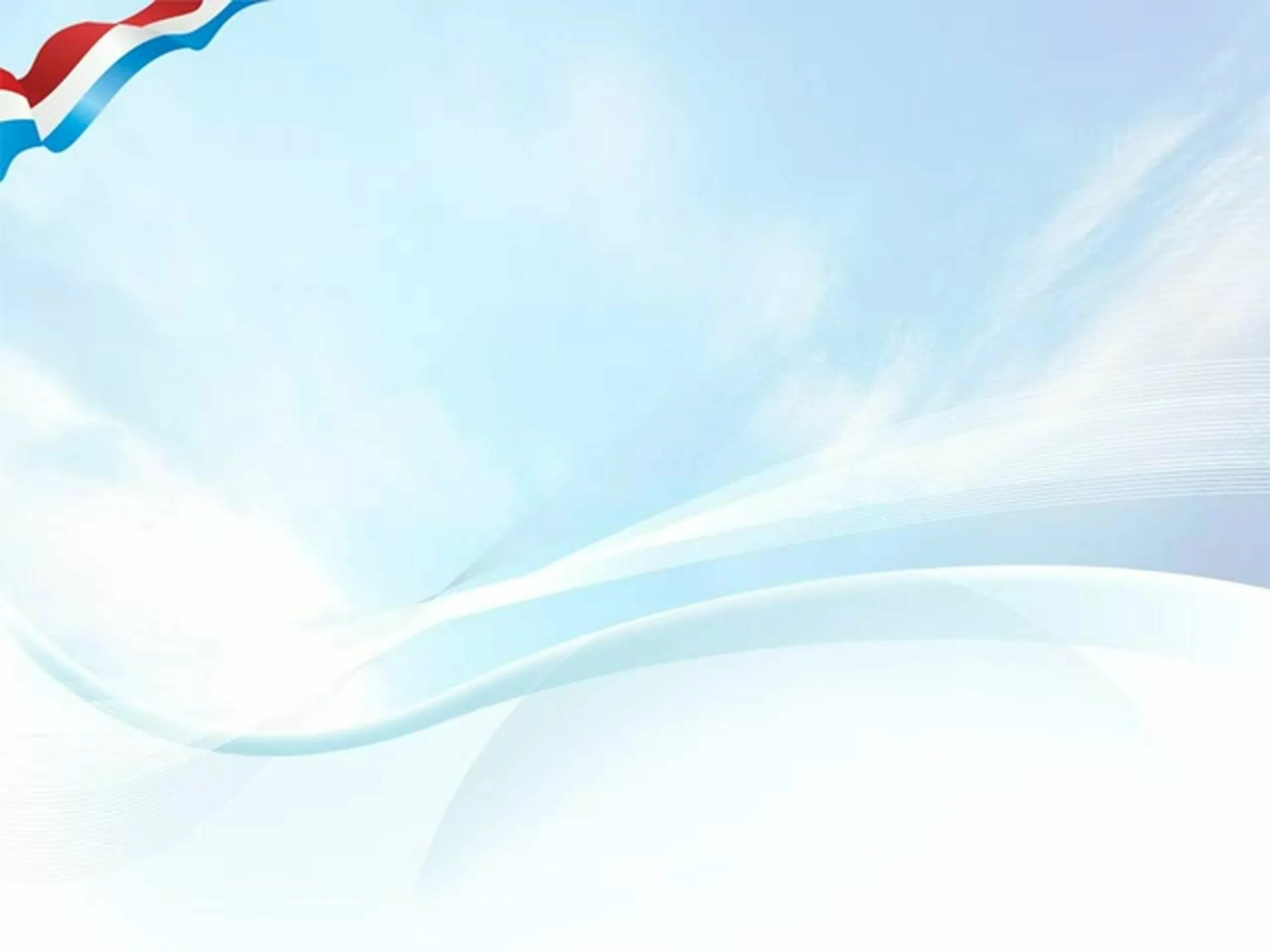 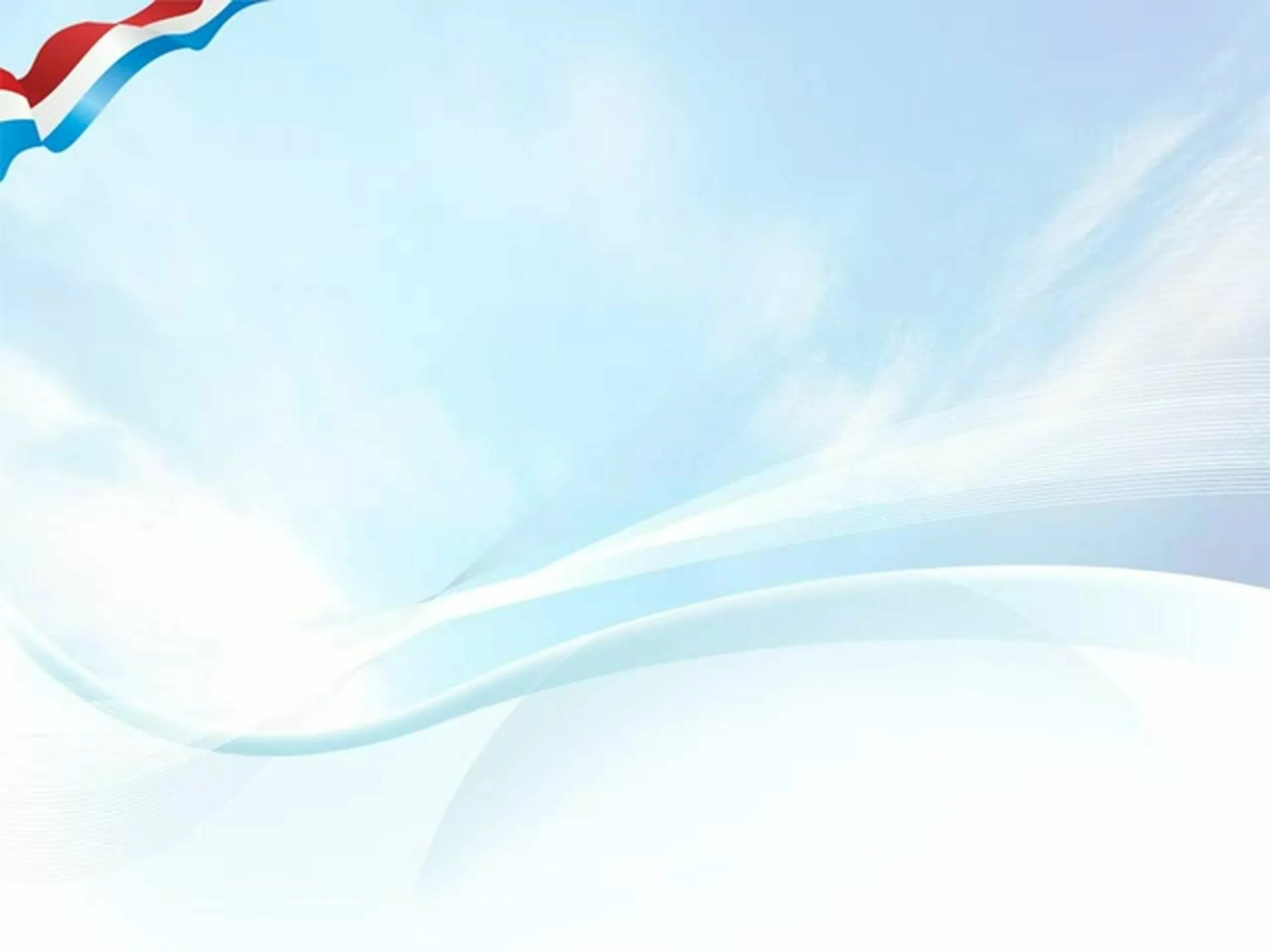 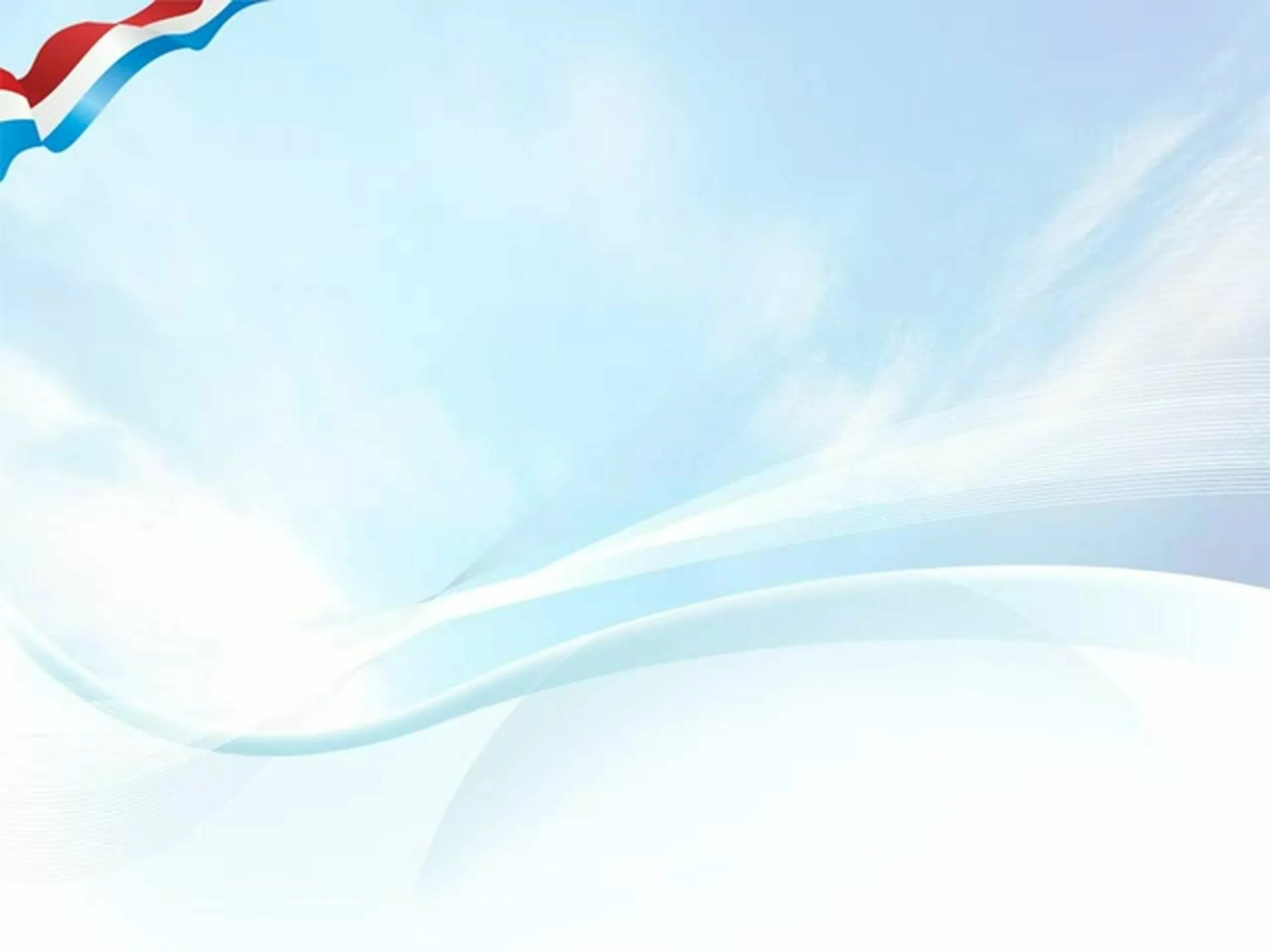 Памятные даты
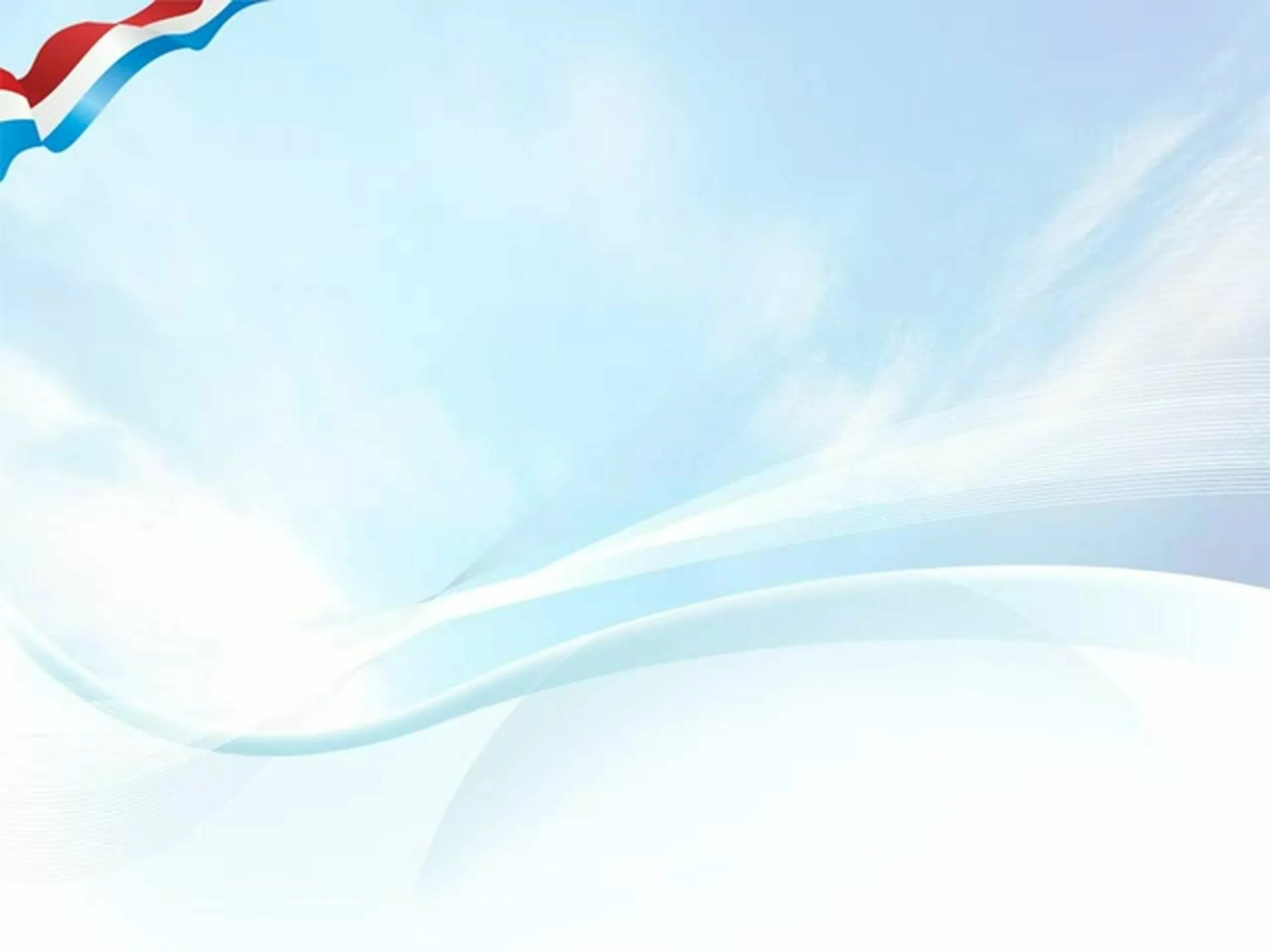 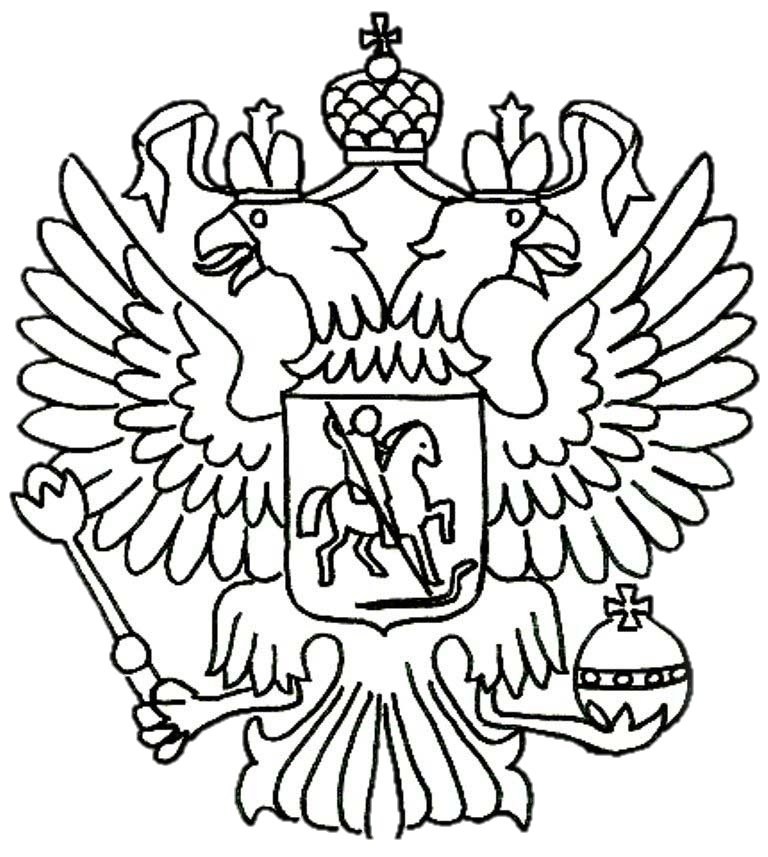 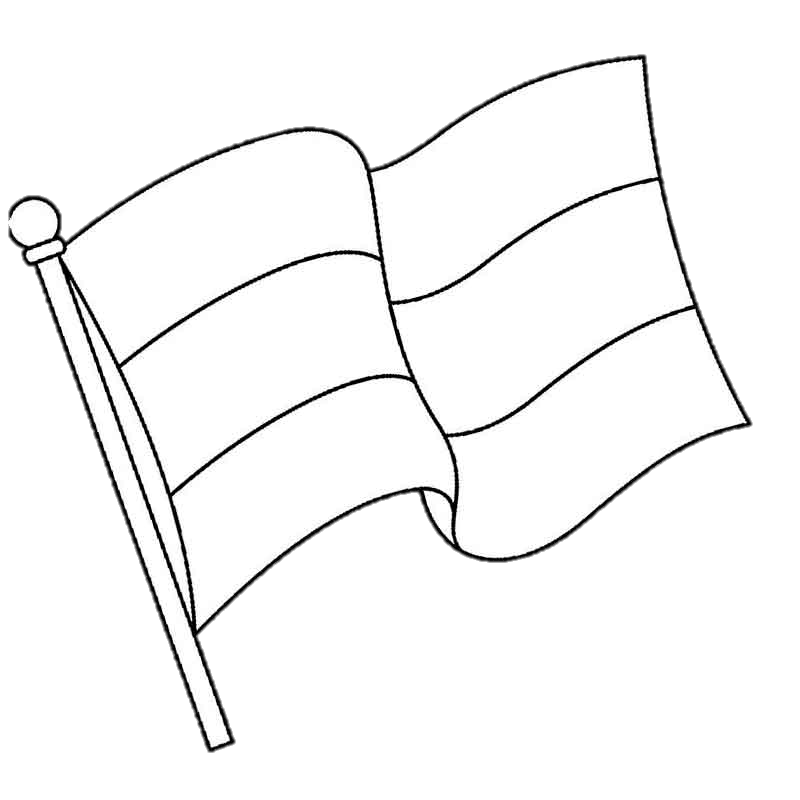 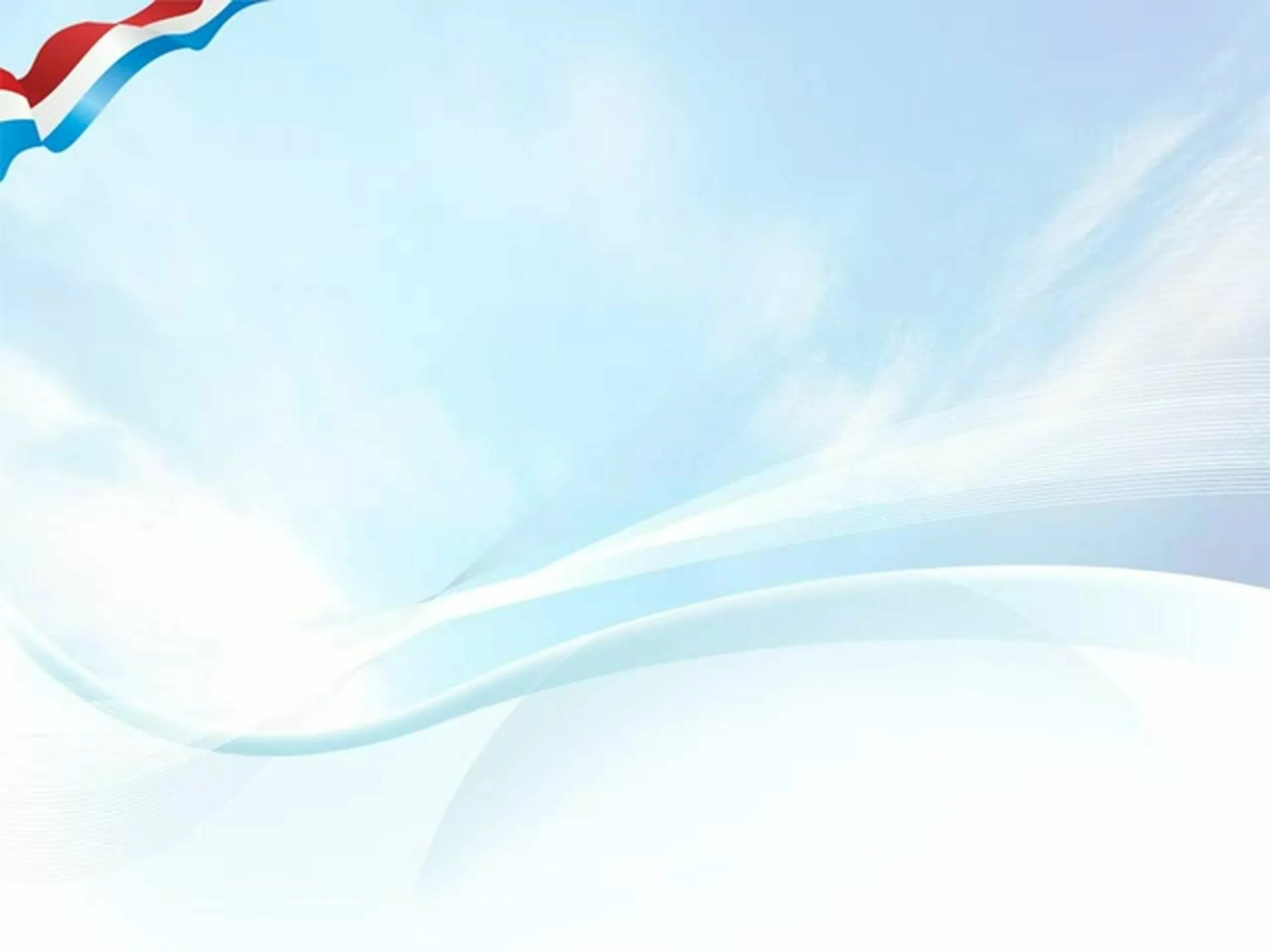 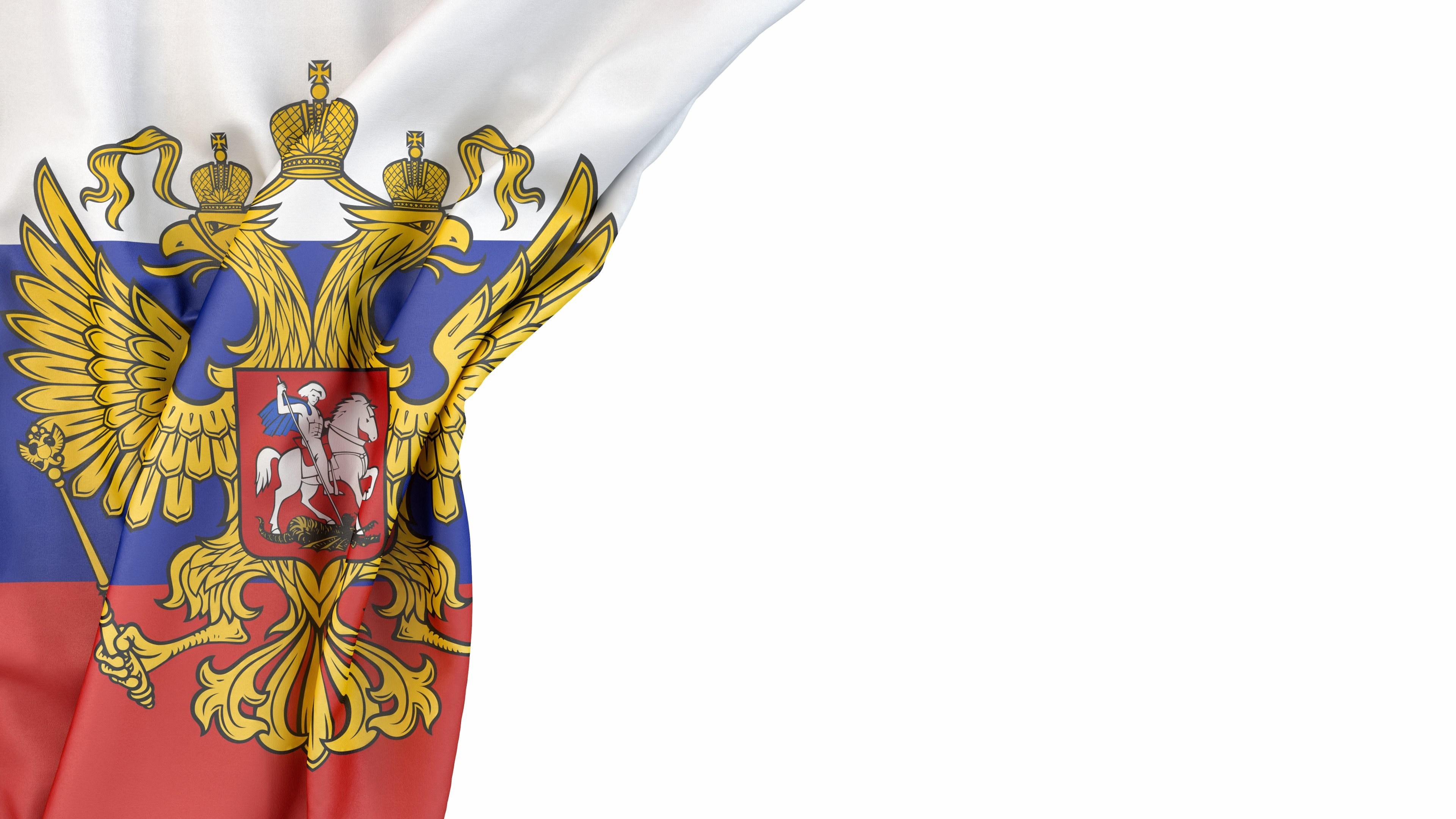 Спасибо за внимание!